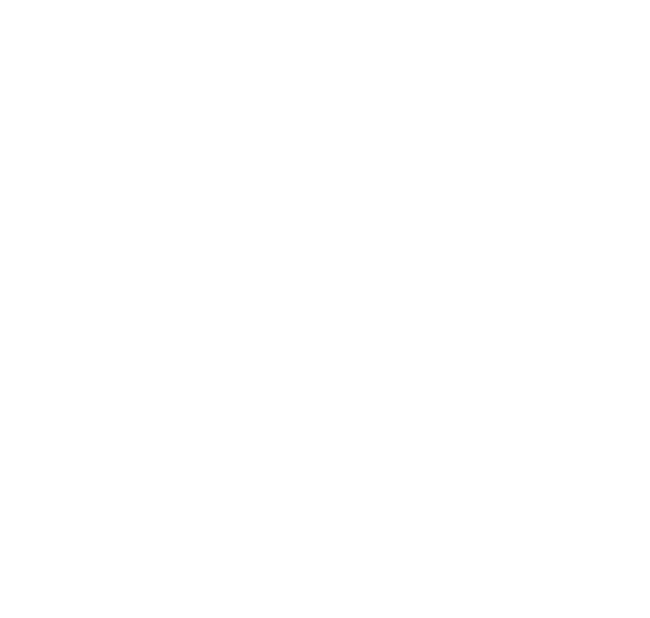 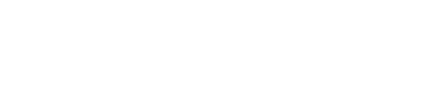 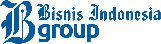 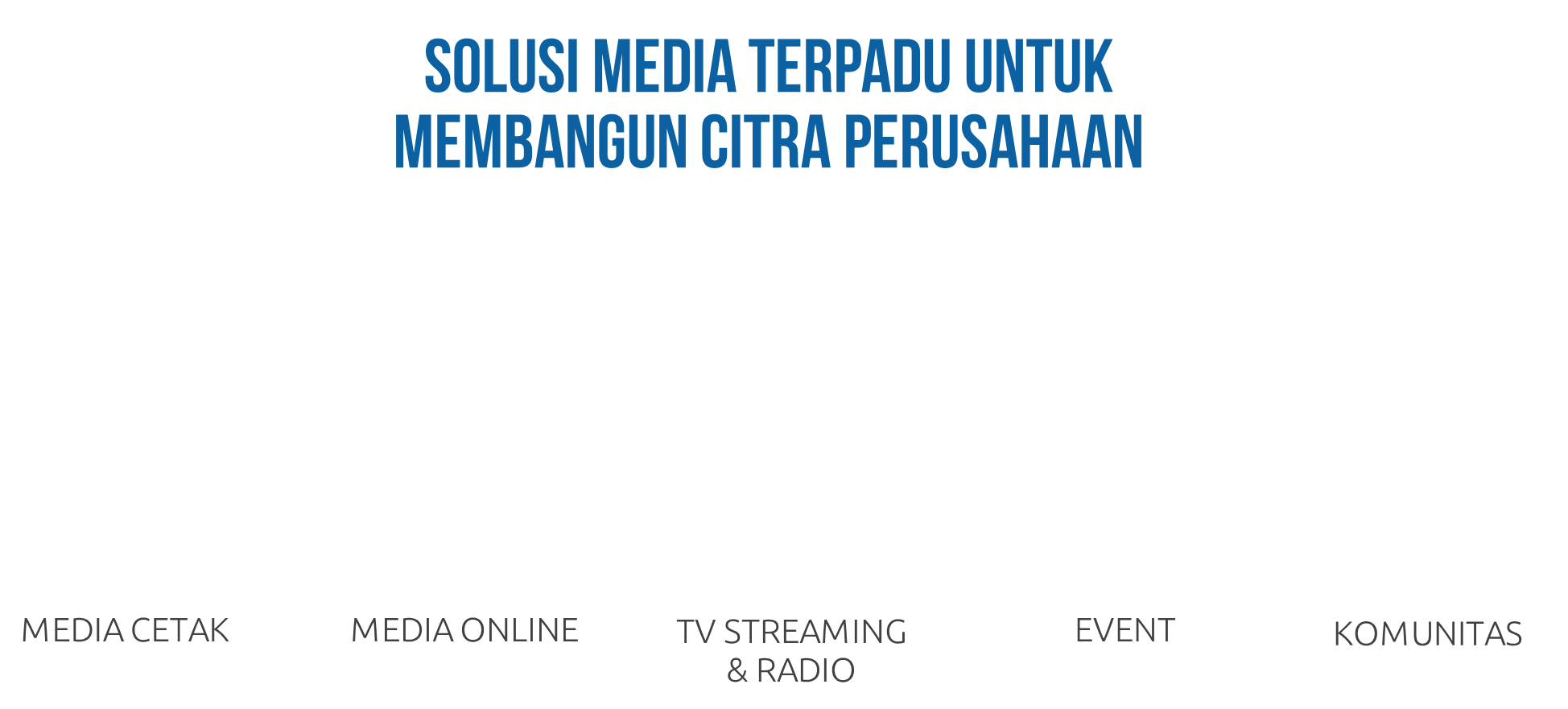 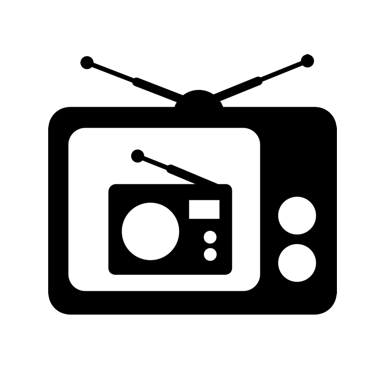 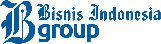 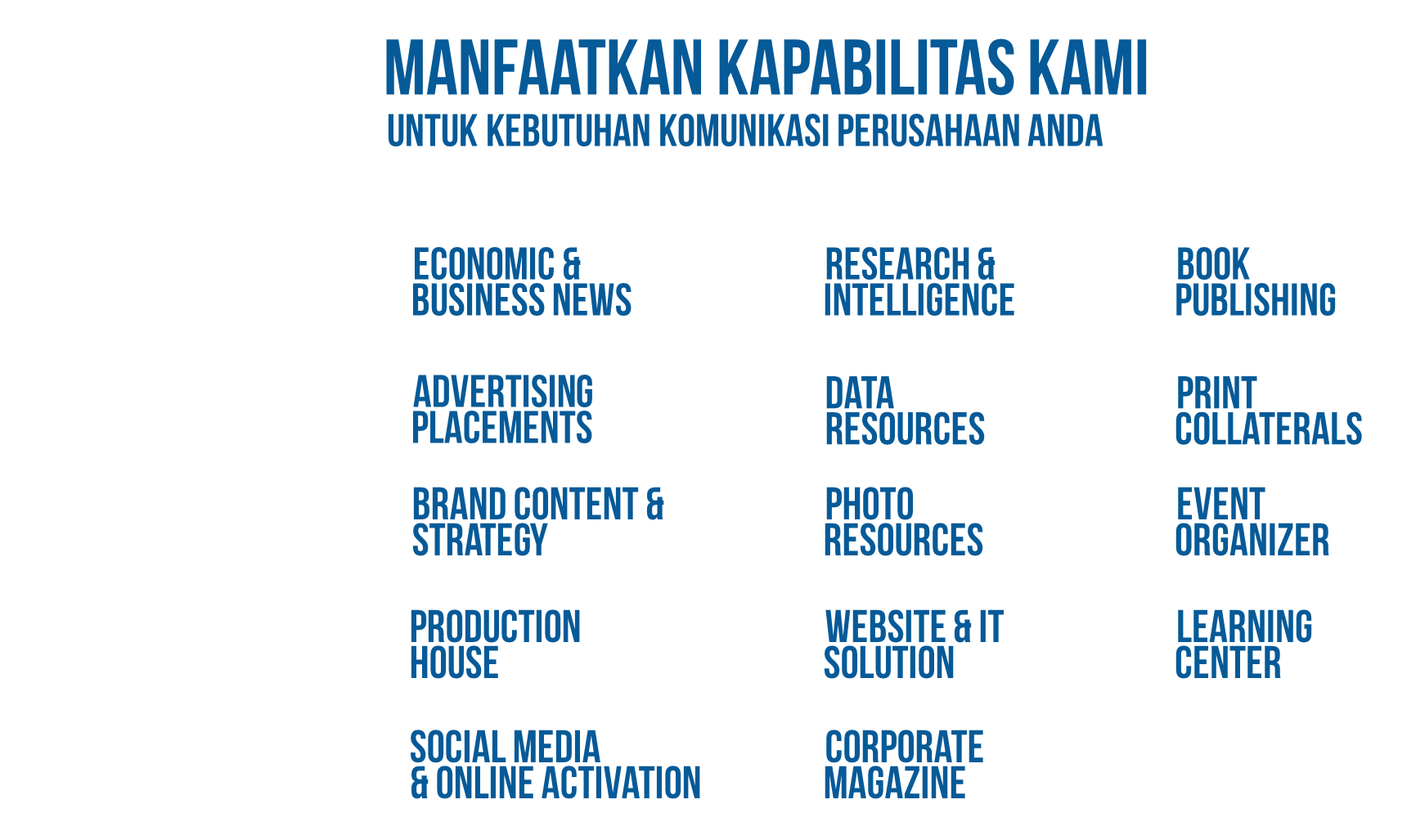 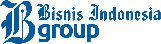 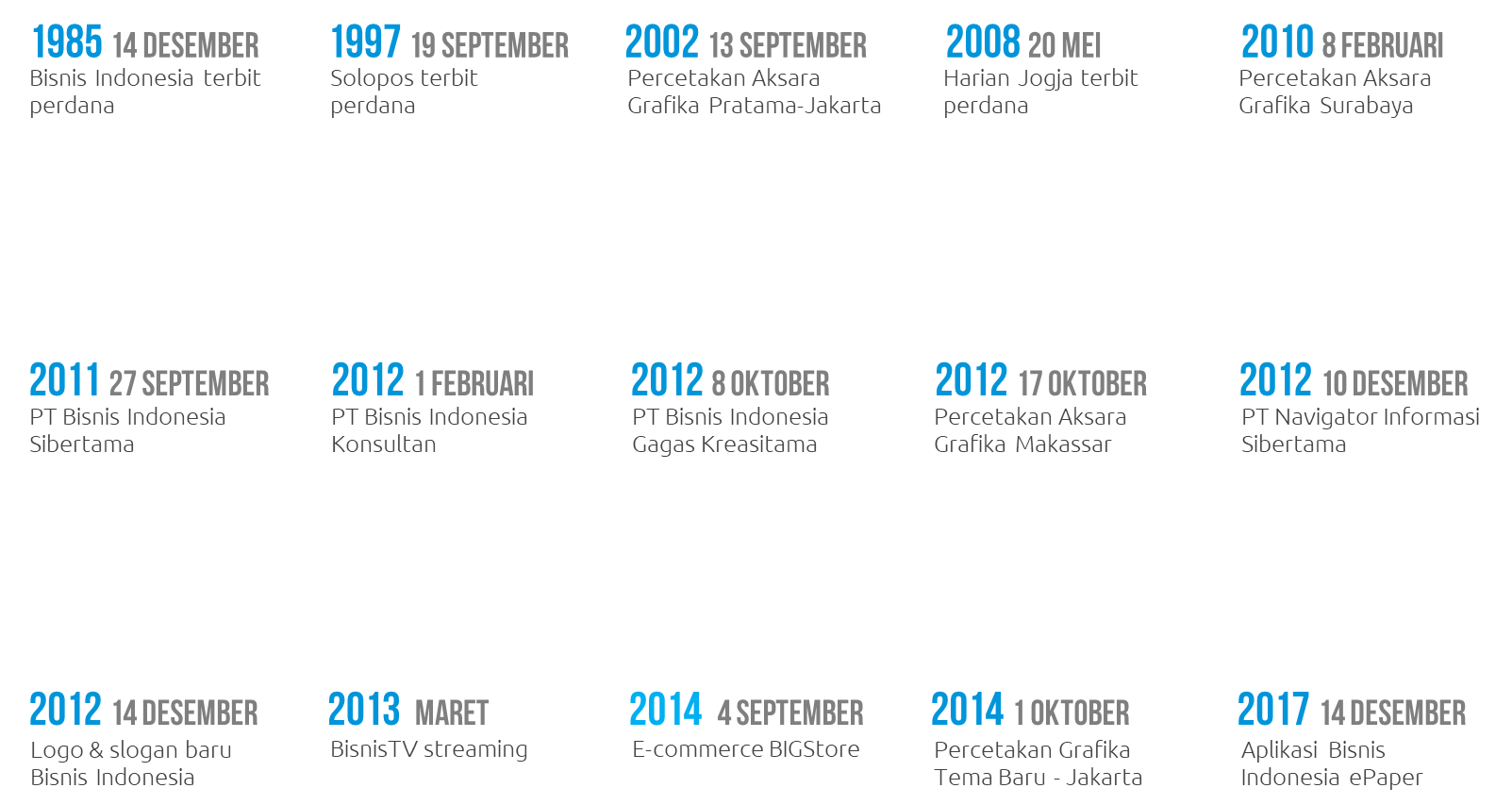 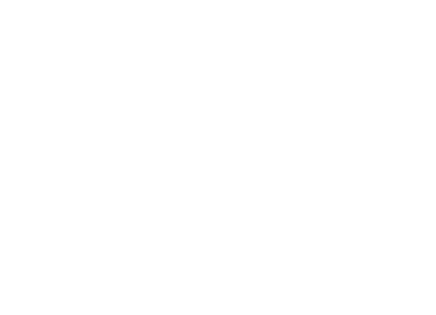 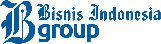 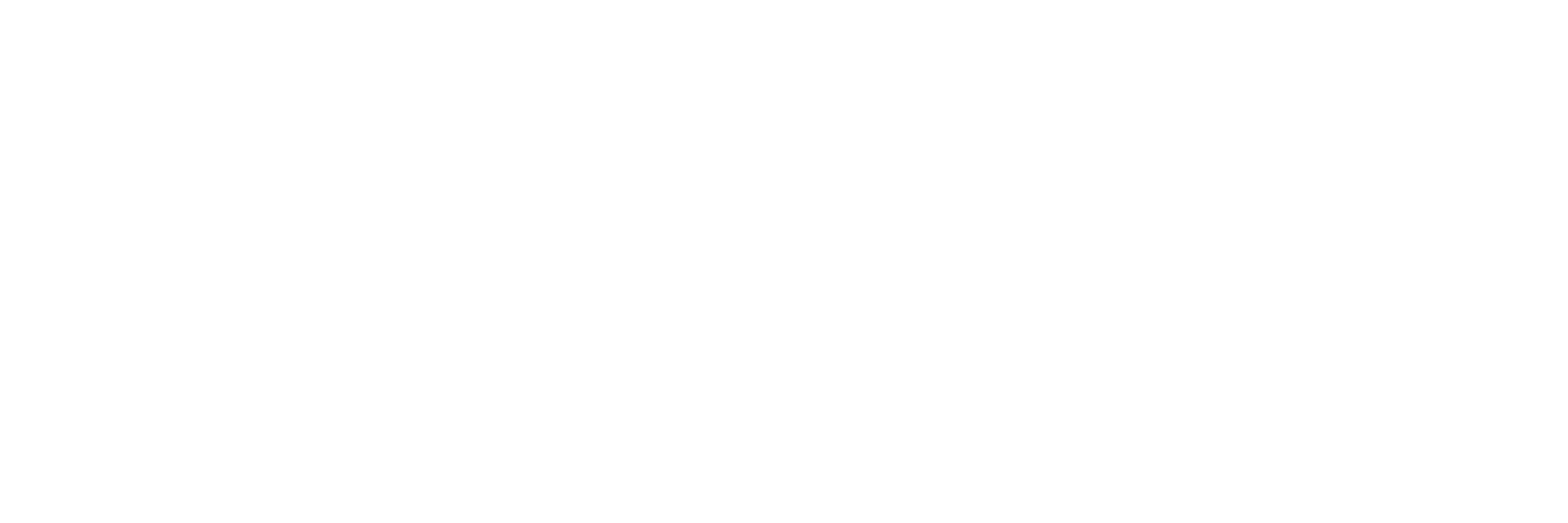 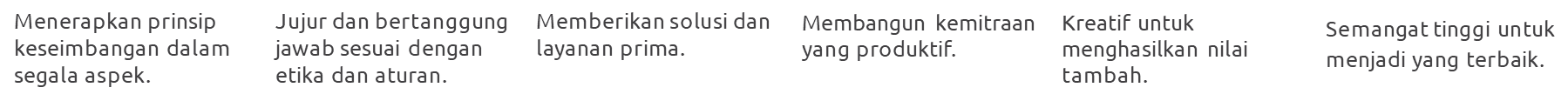 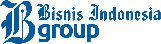 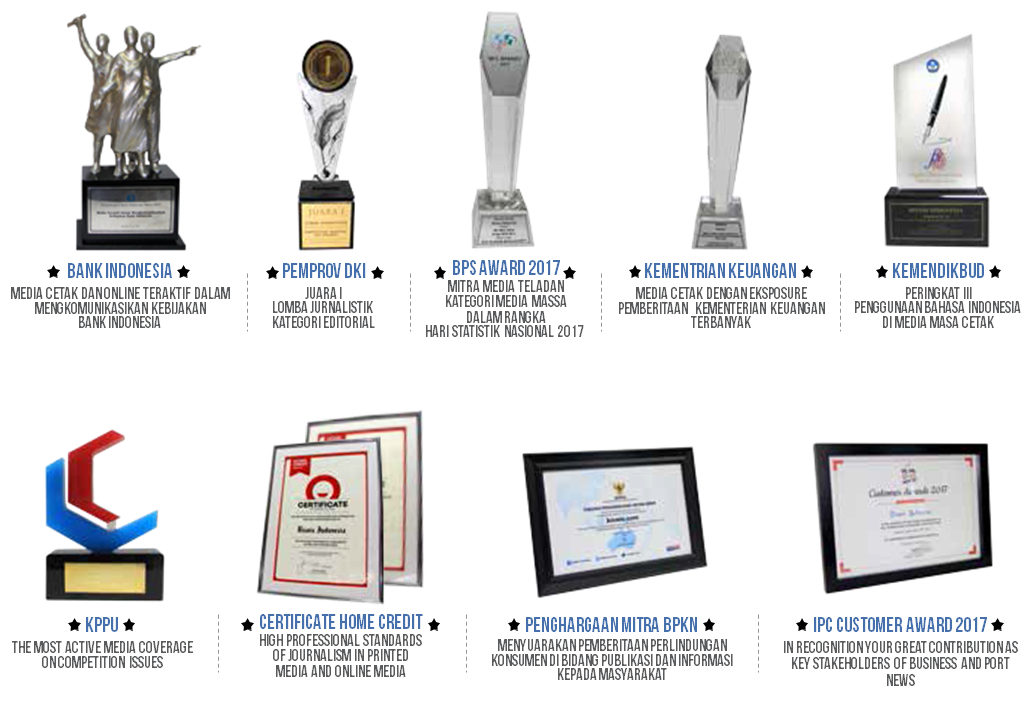 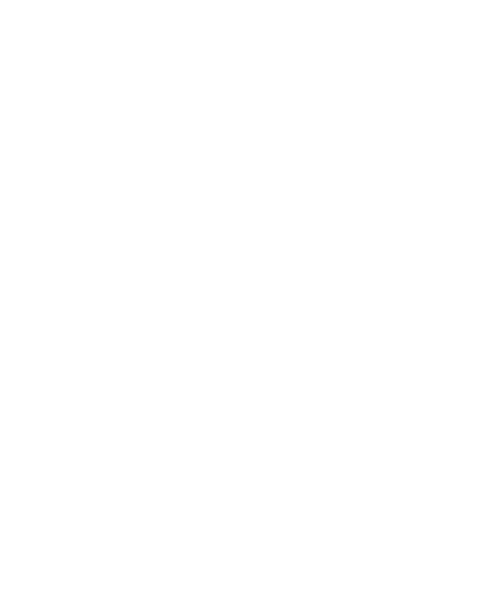 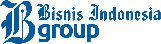 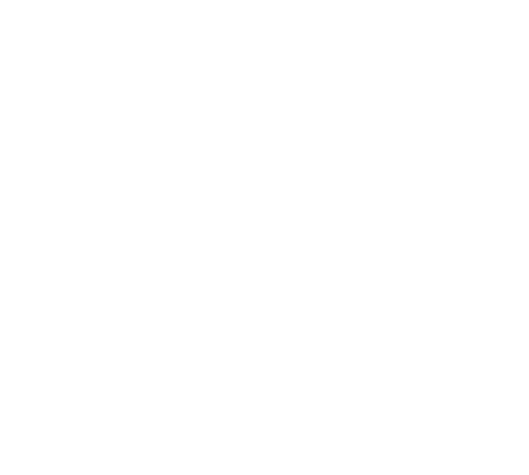 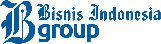 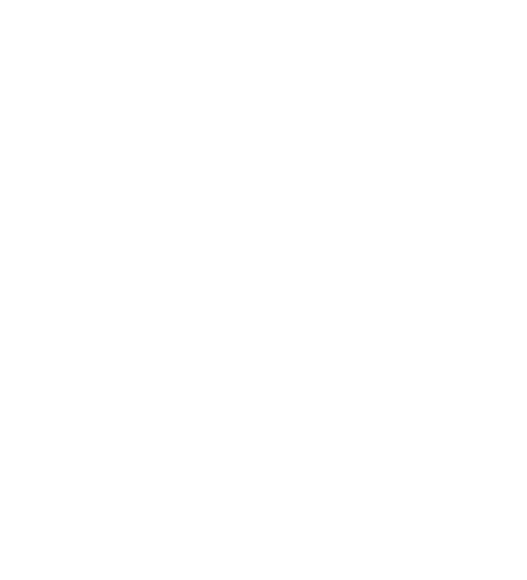 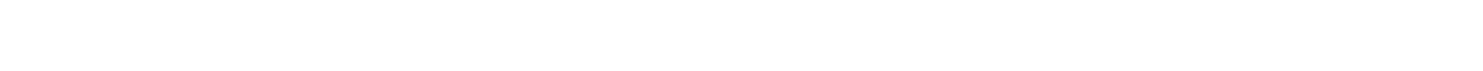 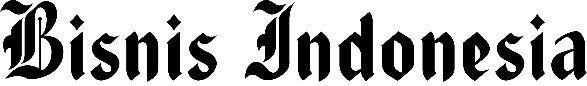 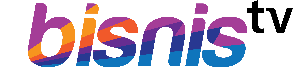 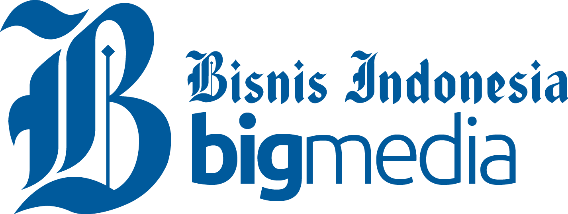 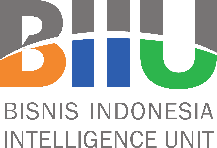 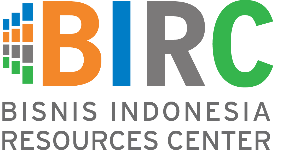 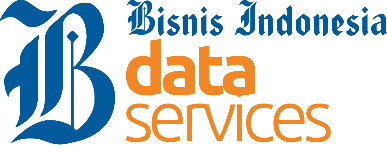 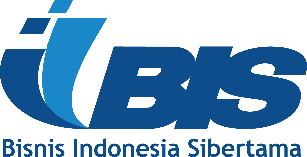 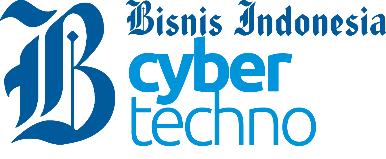 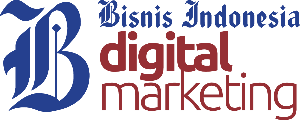 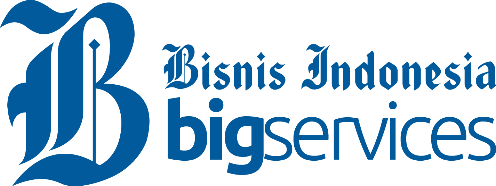 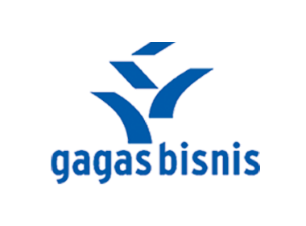 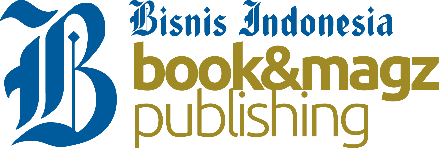 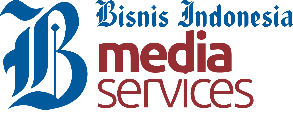 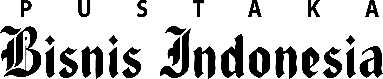 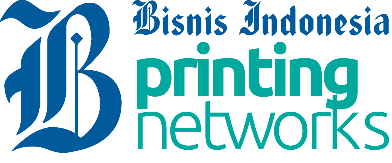 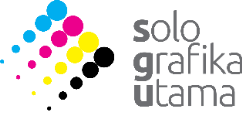 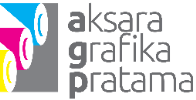 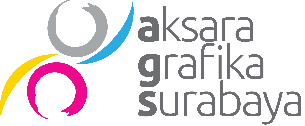 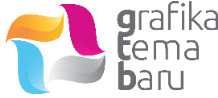 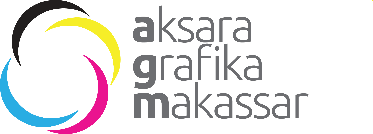 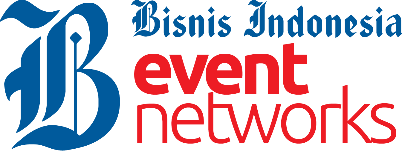 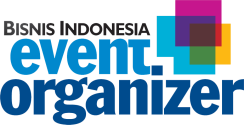 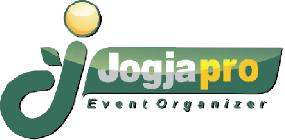 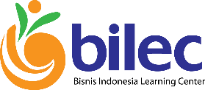 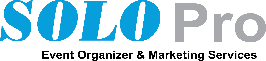 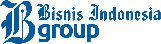 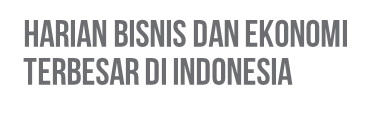 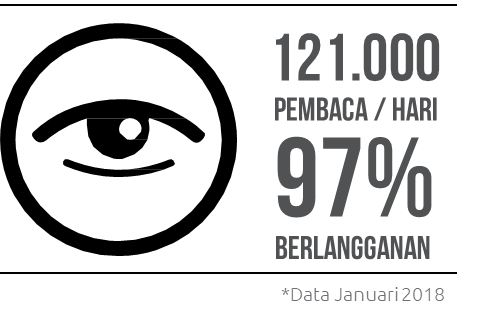 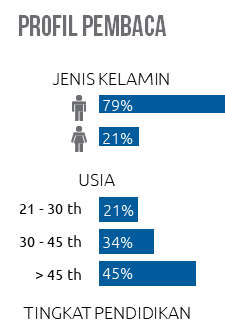 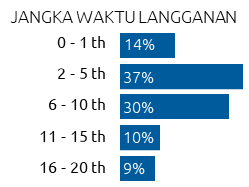 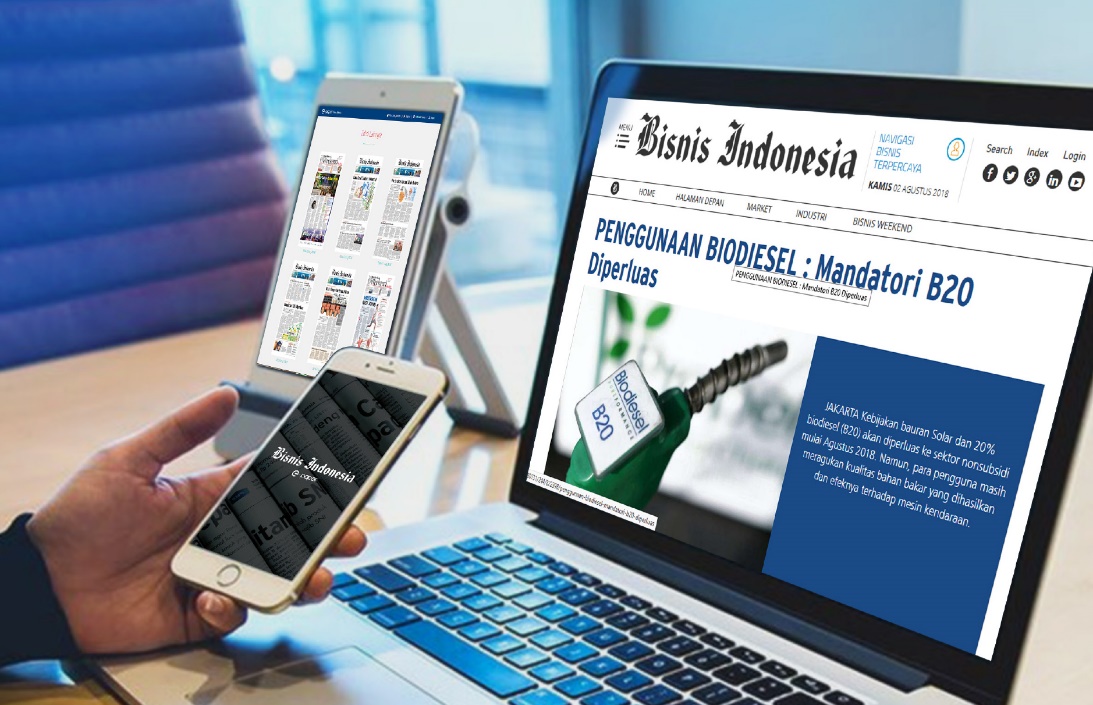 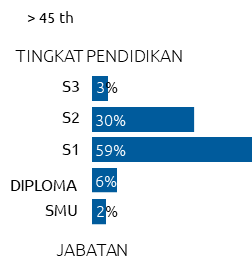 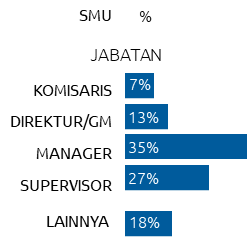 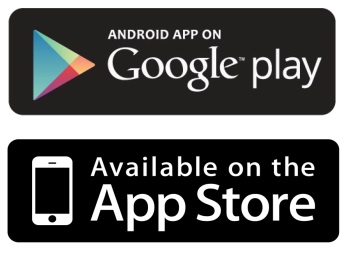 Tersedia di Play Store 
dan App Store
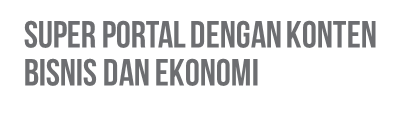 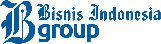 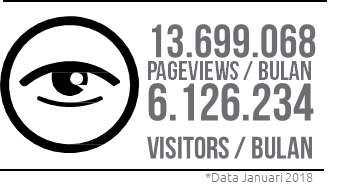 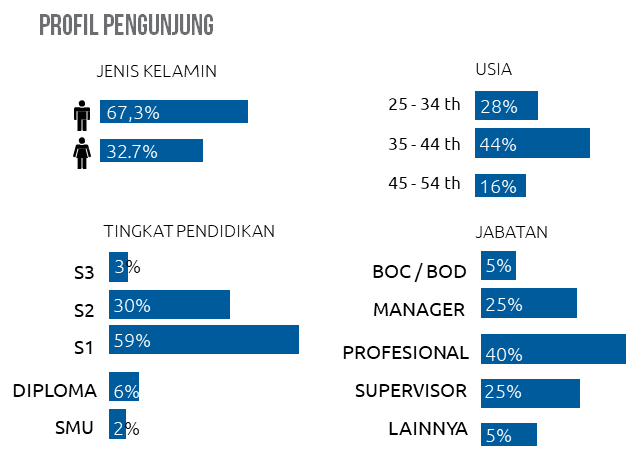 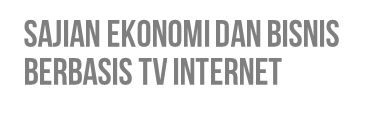 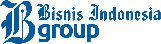 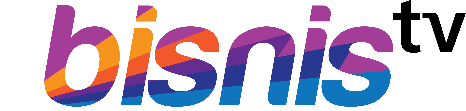 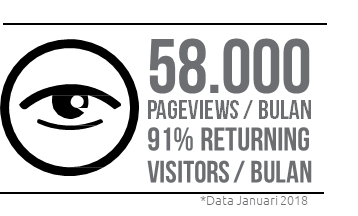 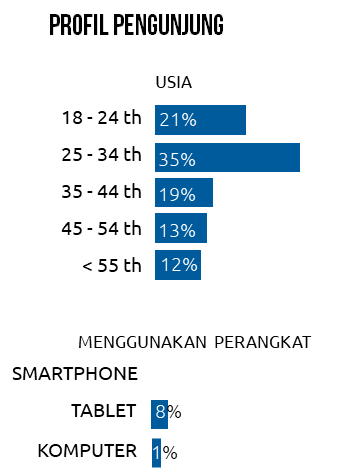 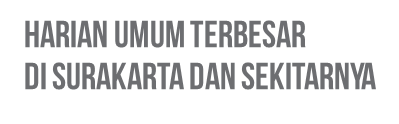 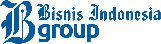 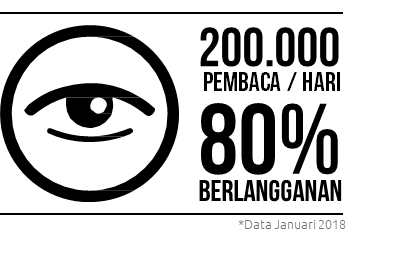 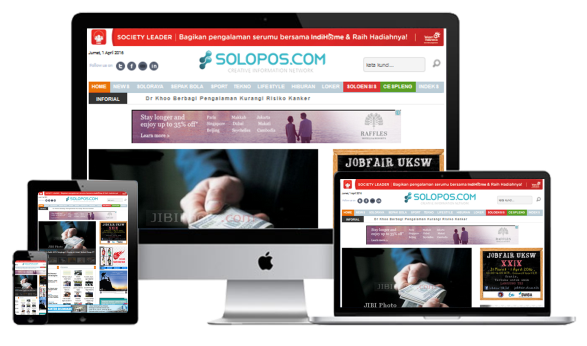 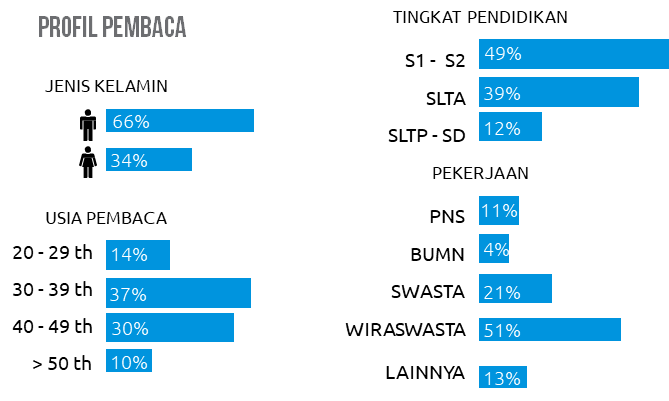 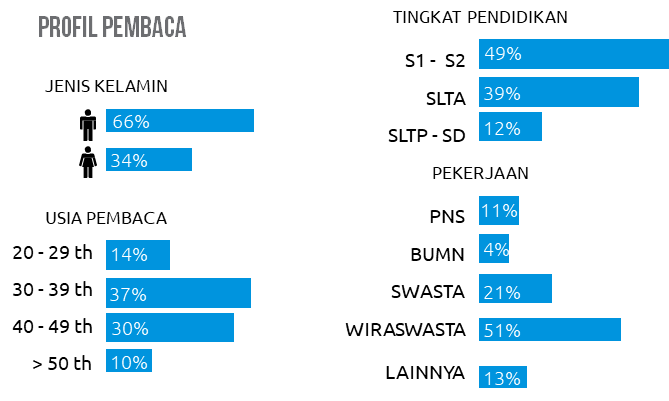 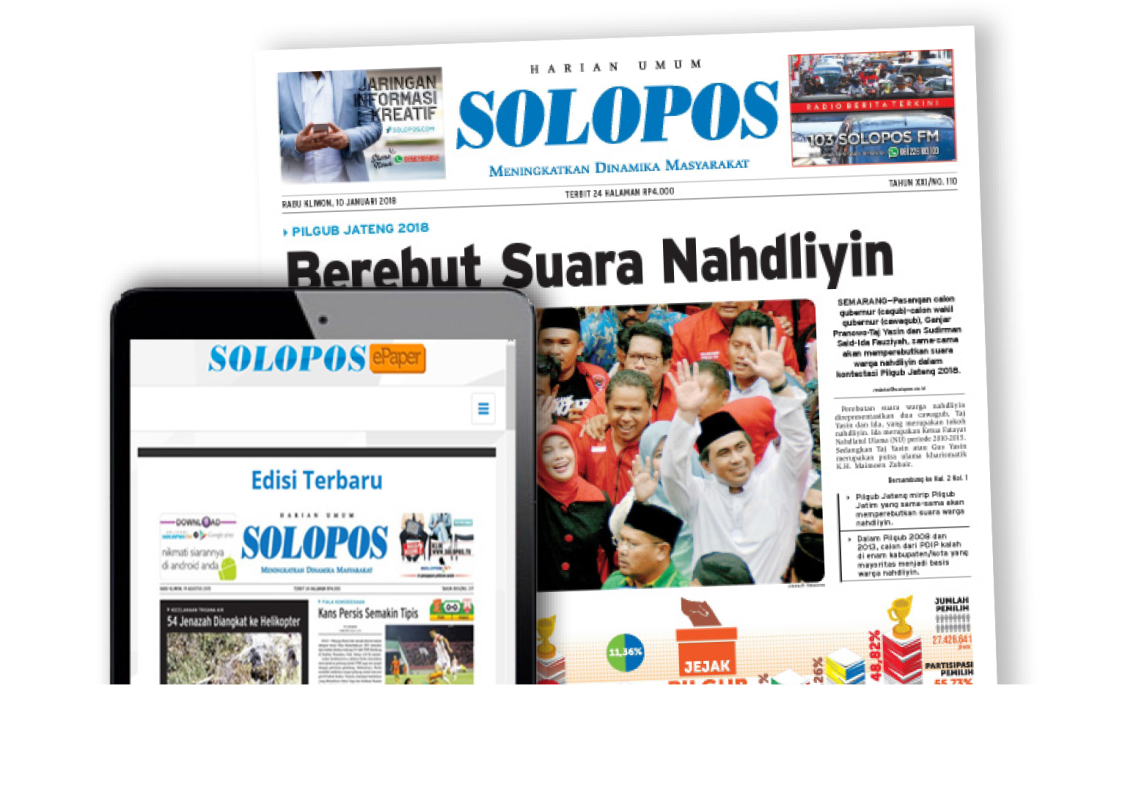 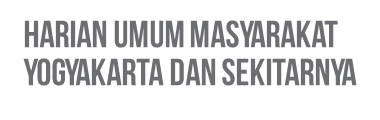 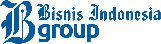 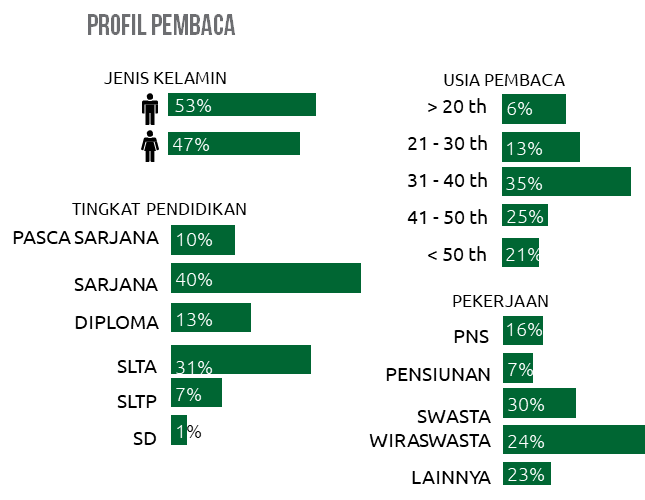 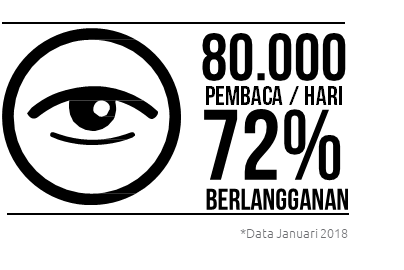 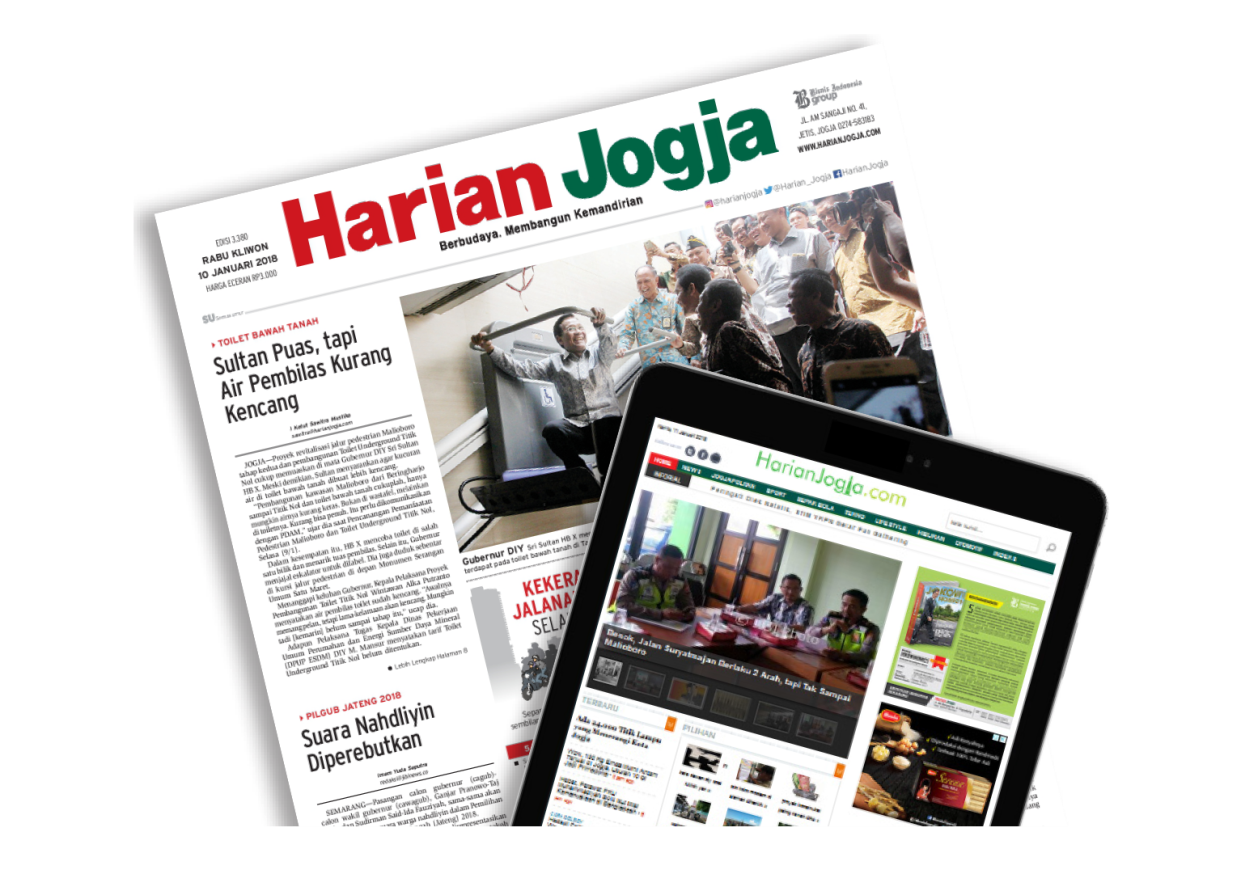 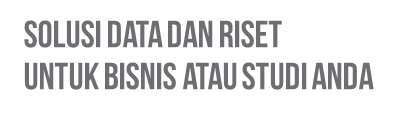 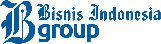 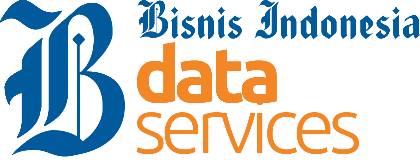 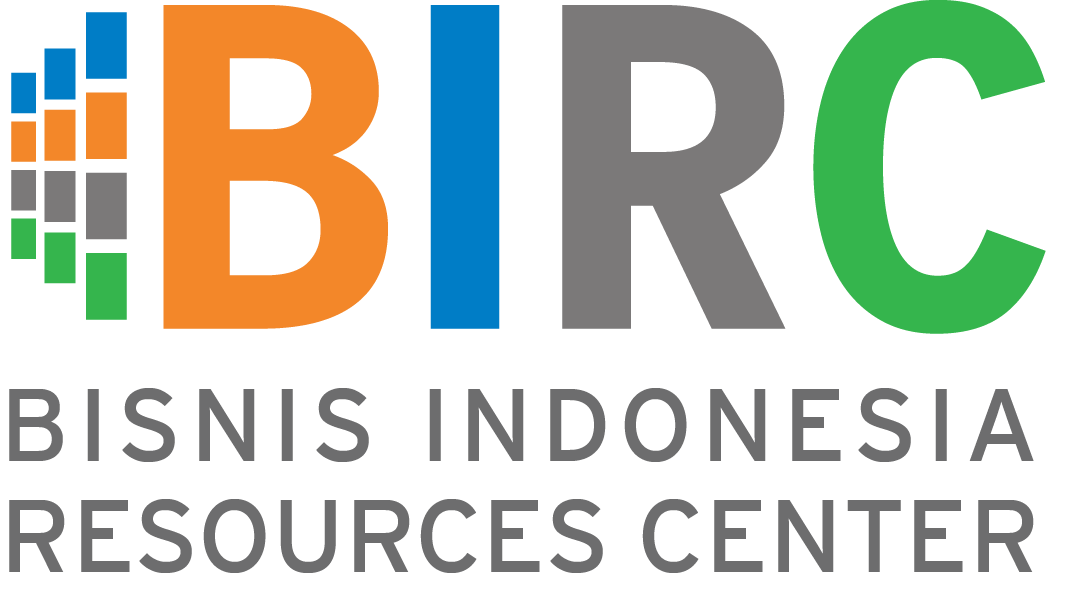 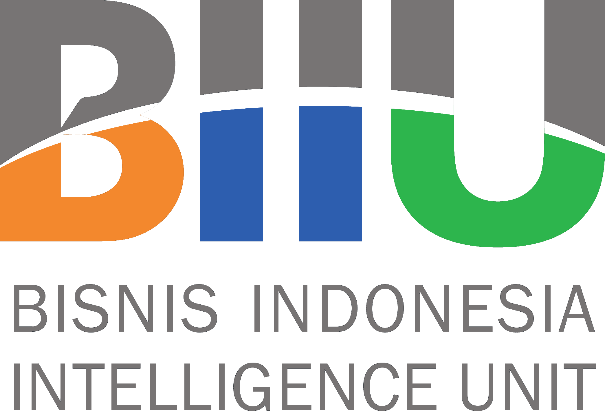 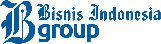 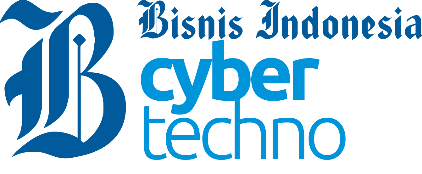 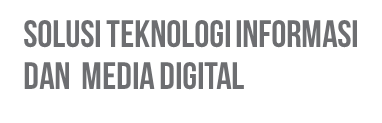 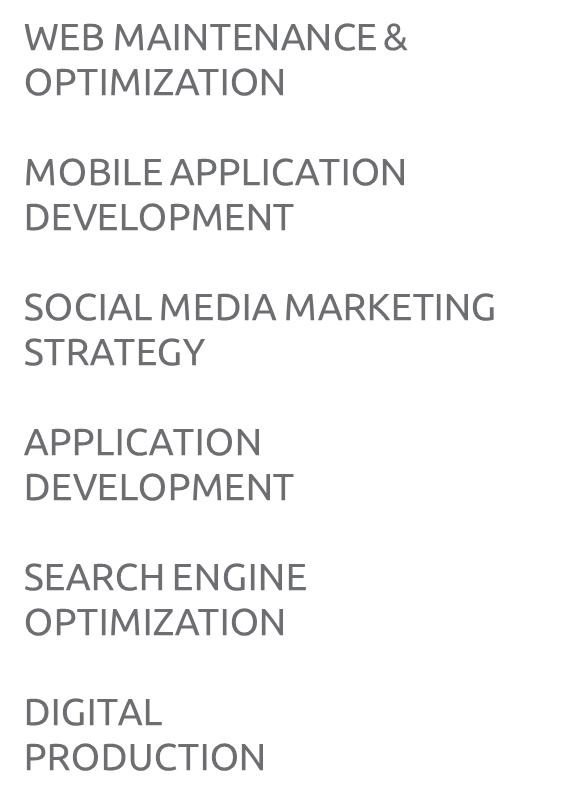 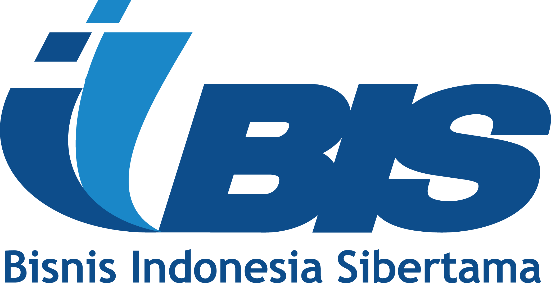 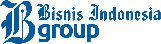 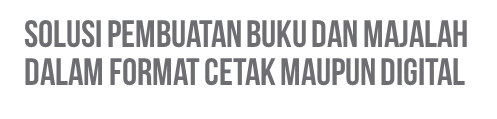 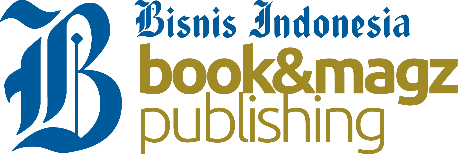 M edia Services Bisnis Inonesia
memberikan layanan di bidang
pengelolaan majalah internal dan
web content. Didukung tenaga
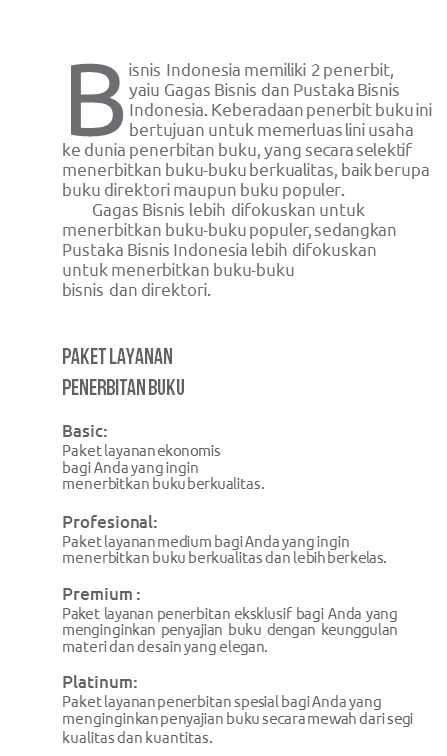 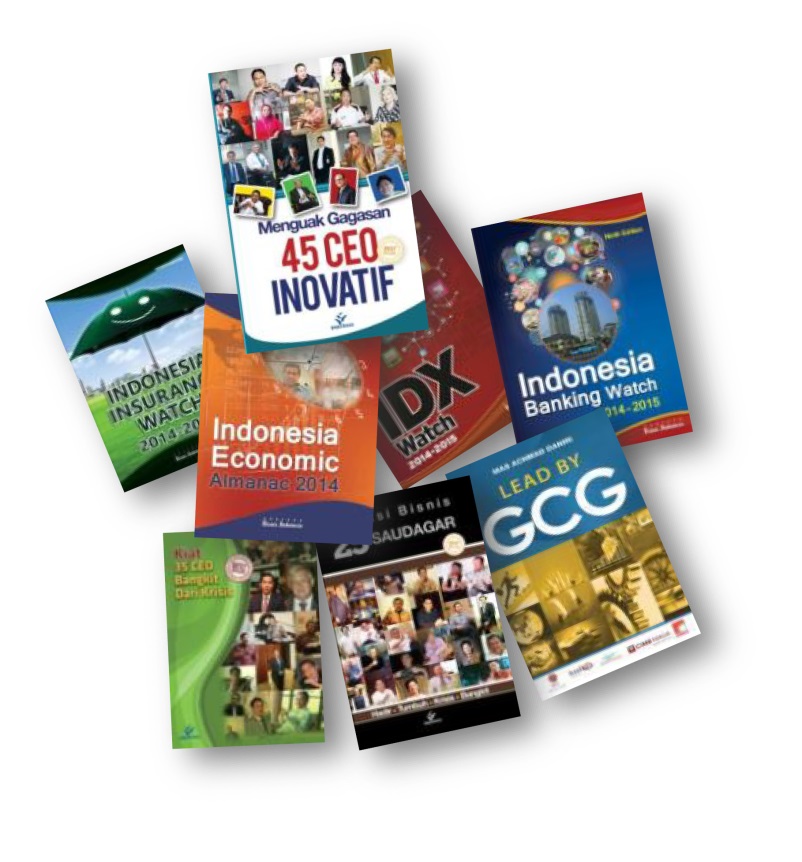 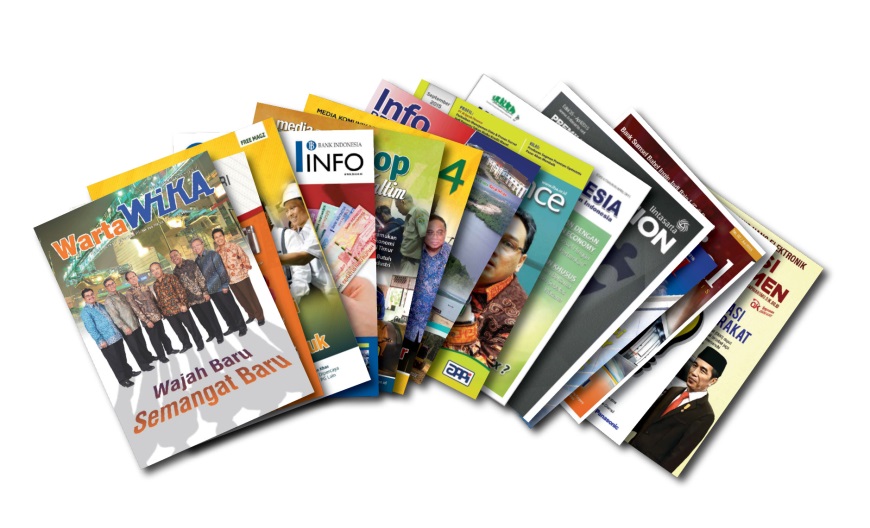 profesional di bidang jurnalistik dan produksi  media, serta memiliki jaringan percetakan BIG  Media. Divisi ini mampu memberikan pelayanan  yang optimal kepada pelanggannya. Saat ini,  sejumlah lembaga pemerintahan, korporasi dan  asosiasi profesi mempercayakan pengelolaan  majalah internalnya kepada Divisi Media Services.
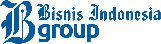 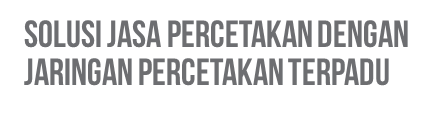 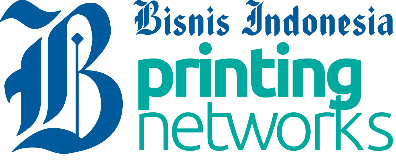 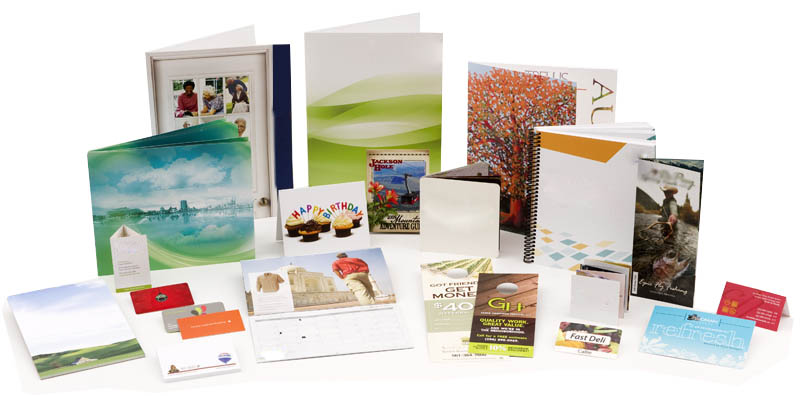 PT. SOLO GRAFIKA UTAMA
PT. AKSARA GRAFIKA PRATAMA, JAKARTA
PT. AKSARA GRAFIKA MAKASAR
PT. GRAFIKA TEMA BARU, JAKARTA
PT. AKSARA GRAFIKA SURABAYA
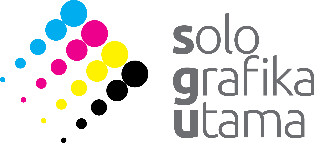 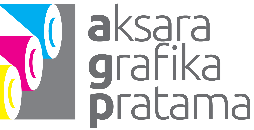 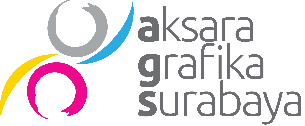 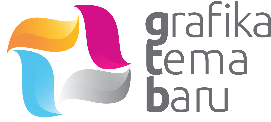 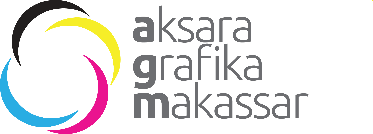 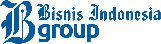 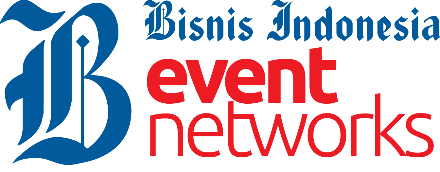 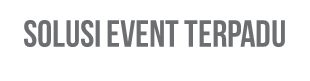 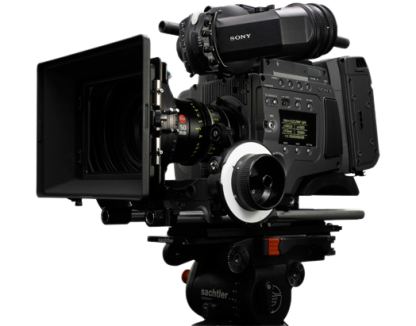 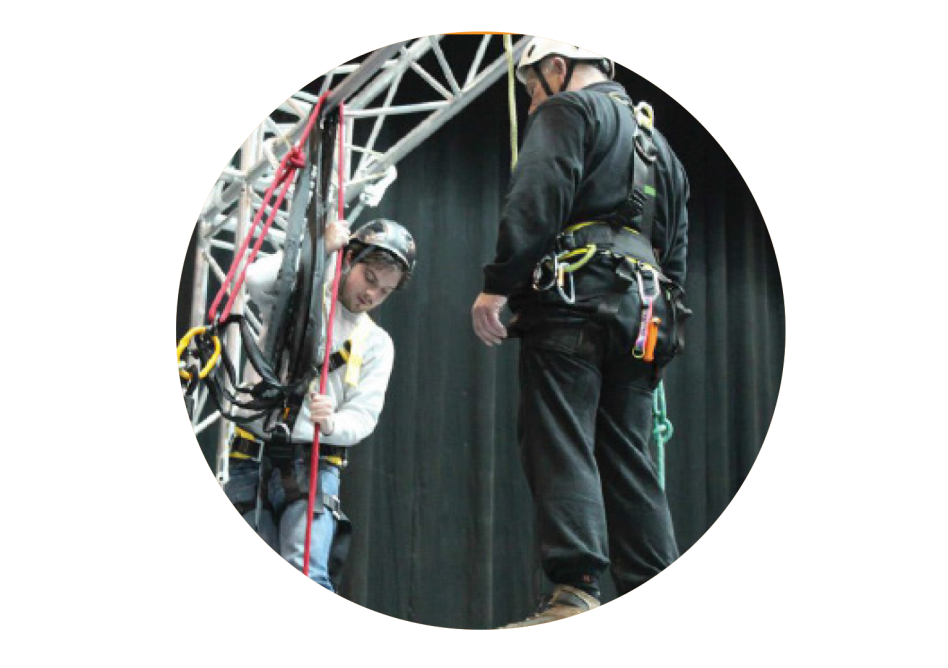 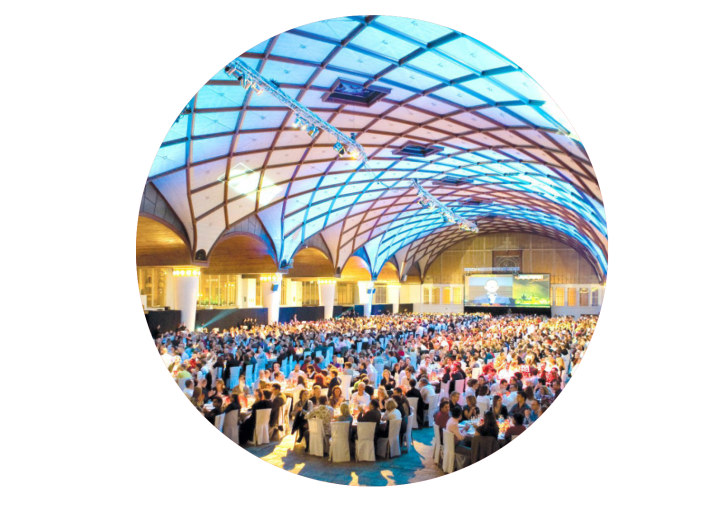 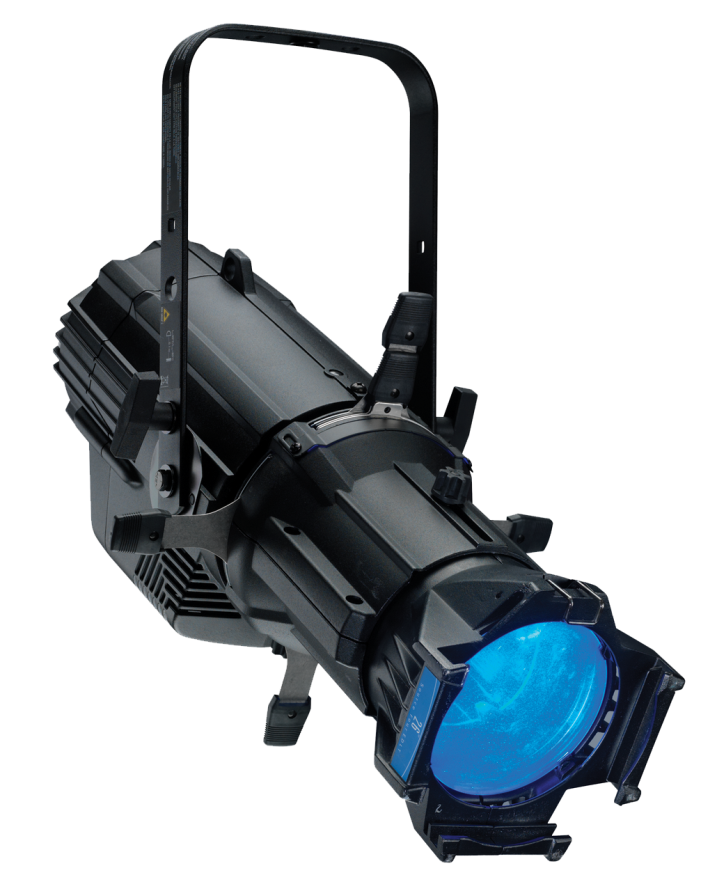 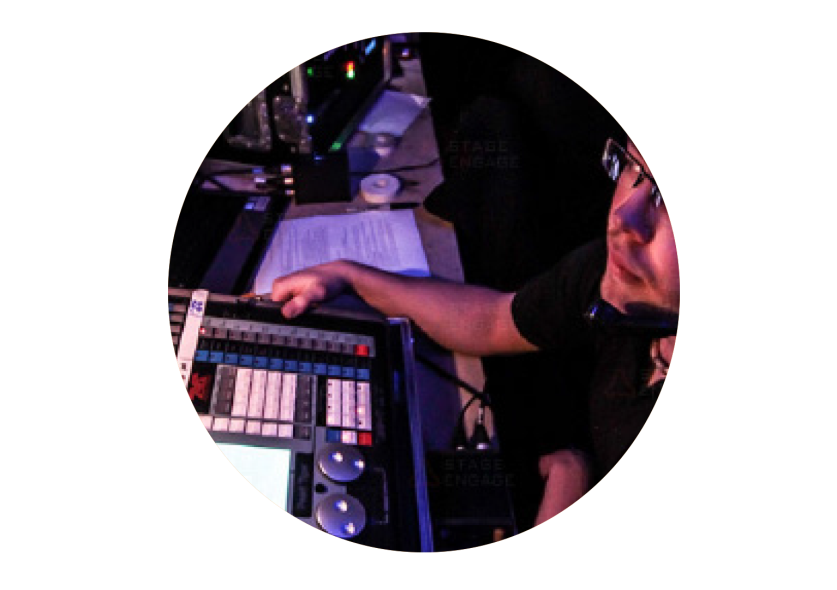 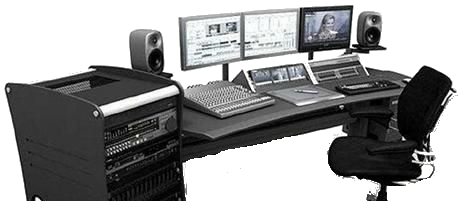 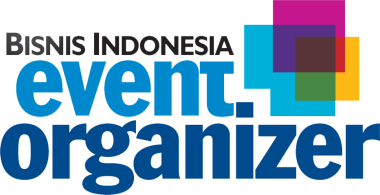 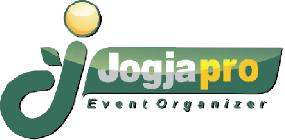 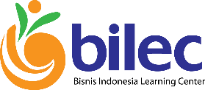 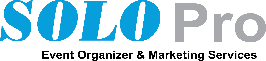 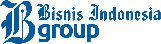 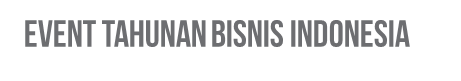 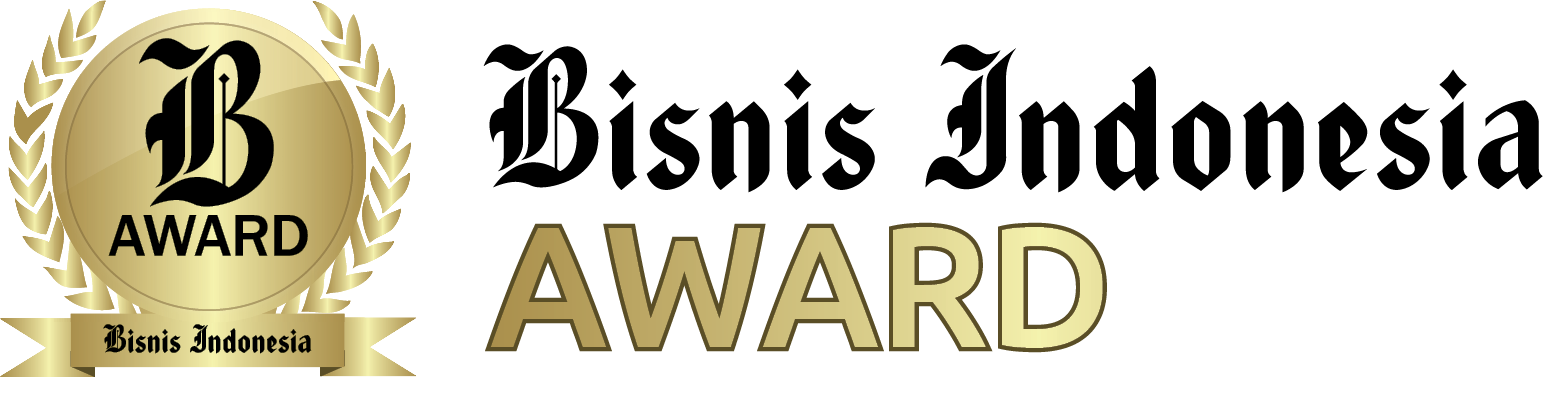 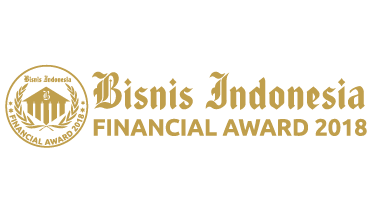 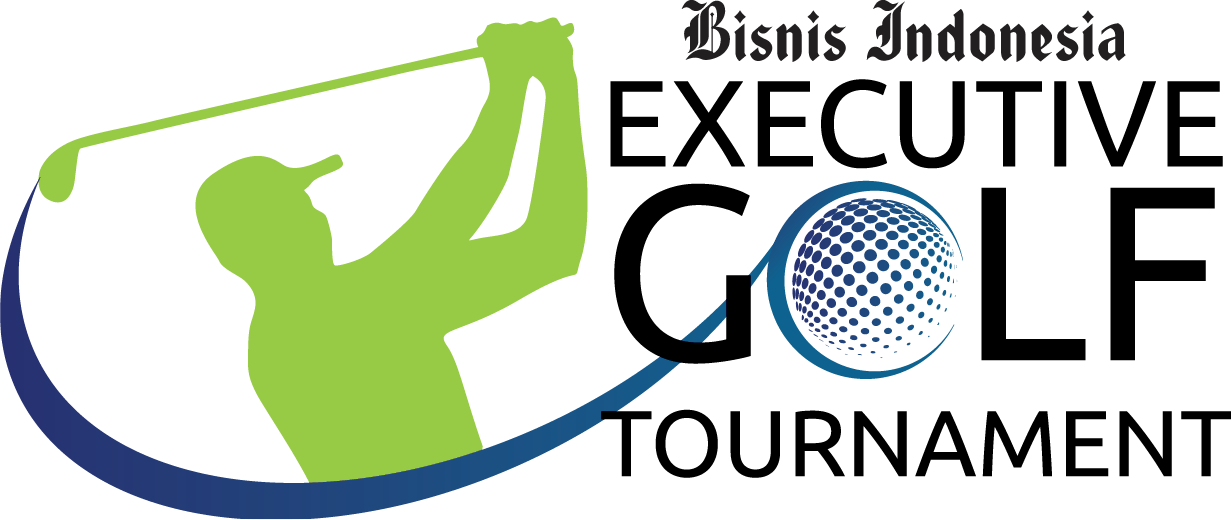 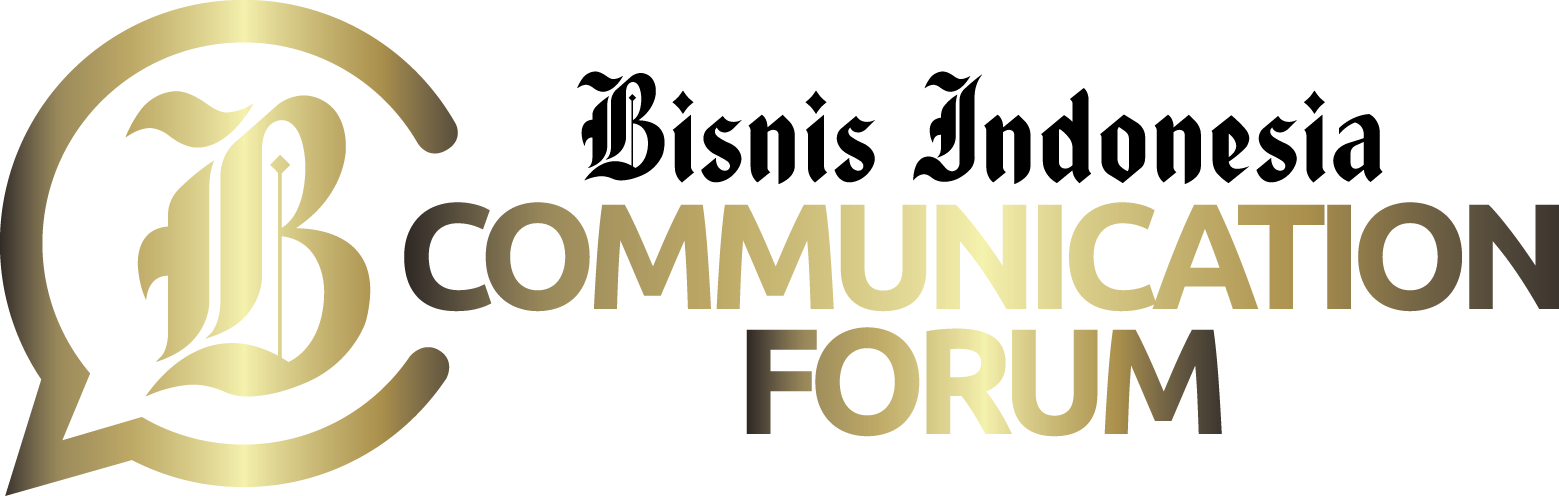 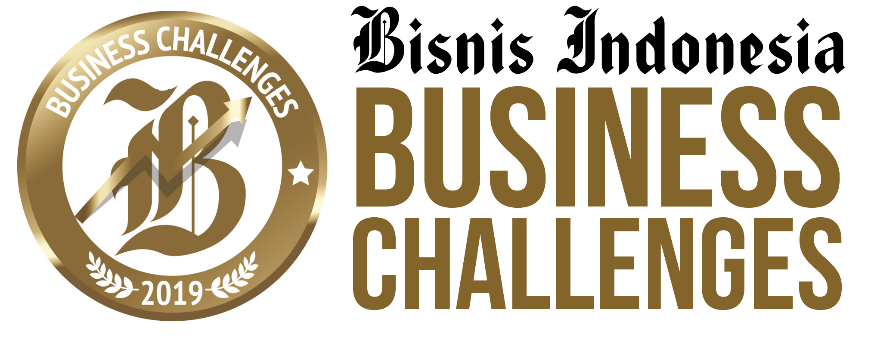 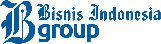 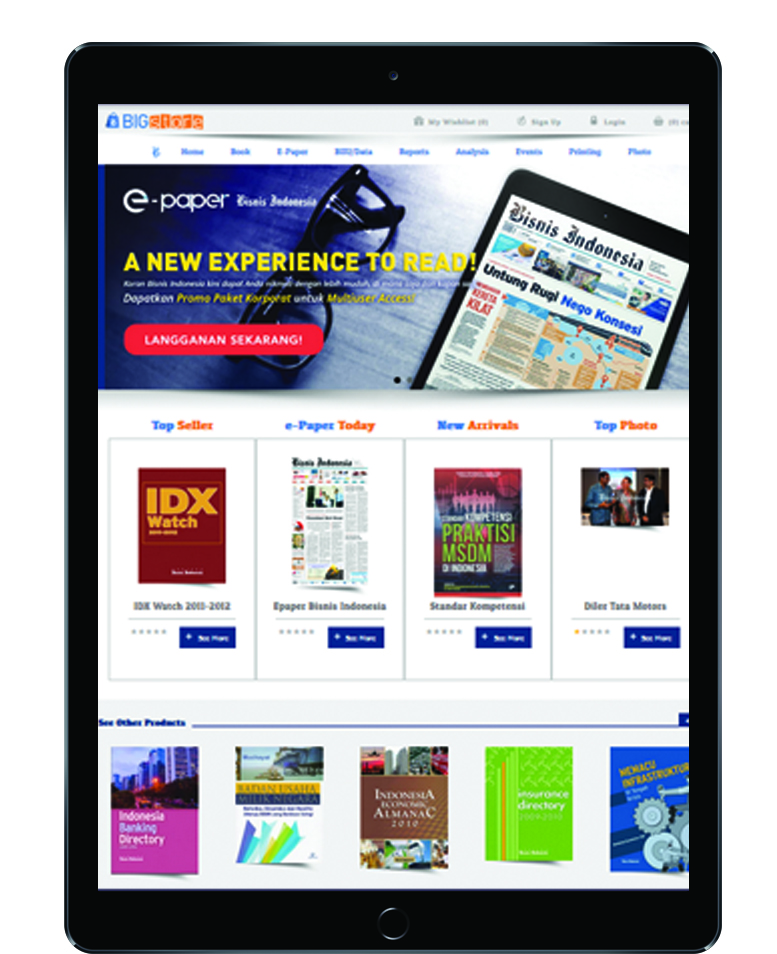 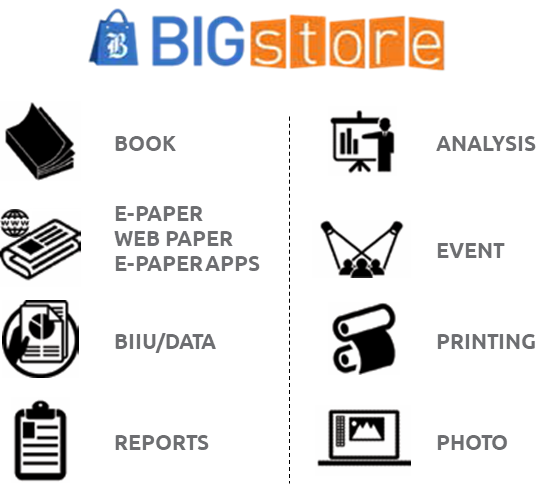 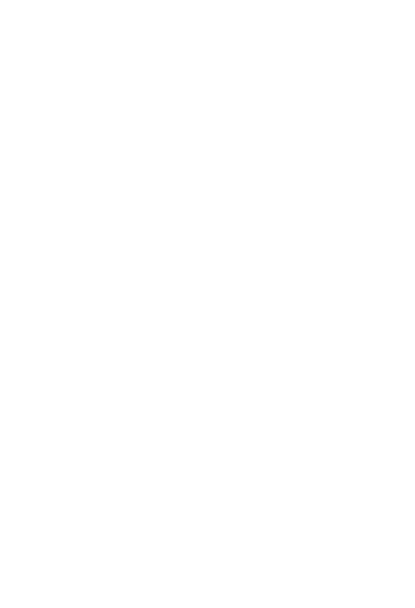 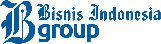 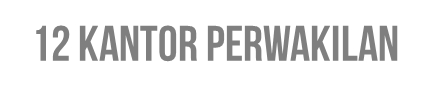 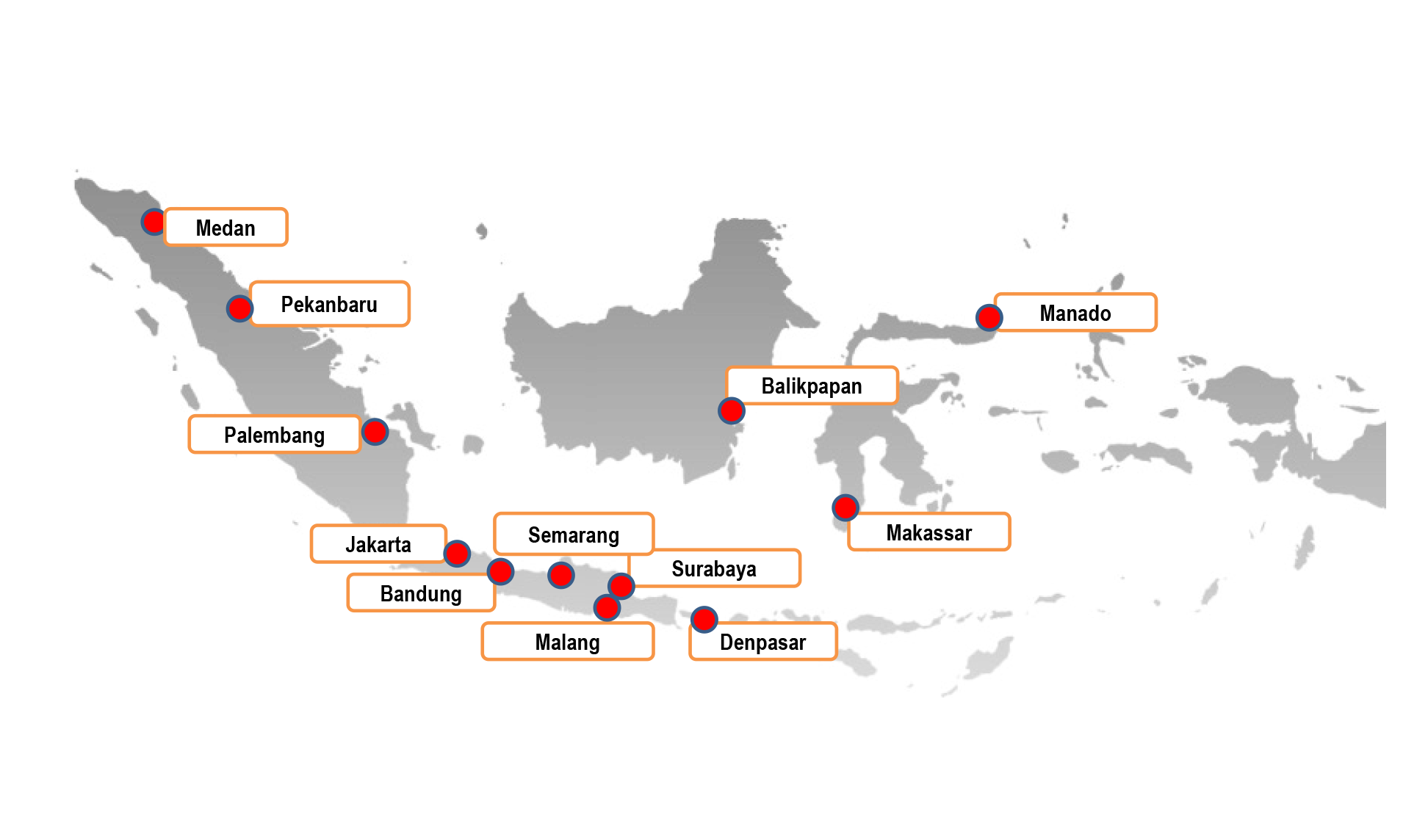 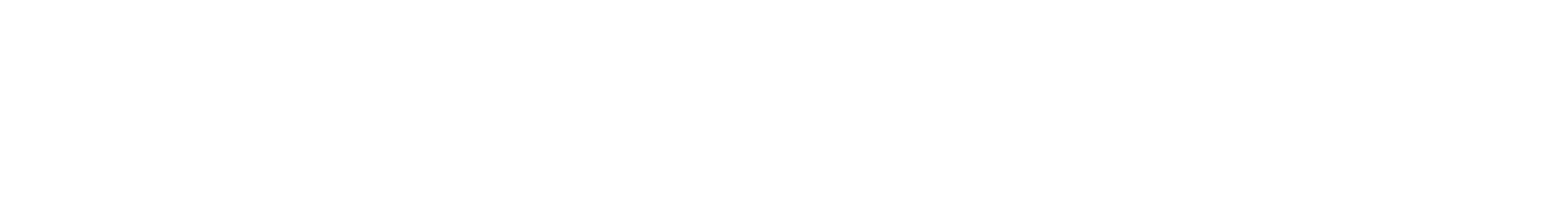